РЫНОК
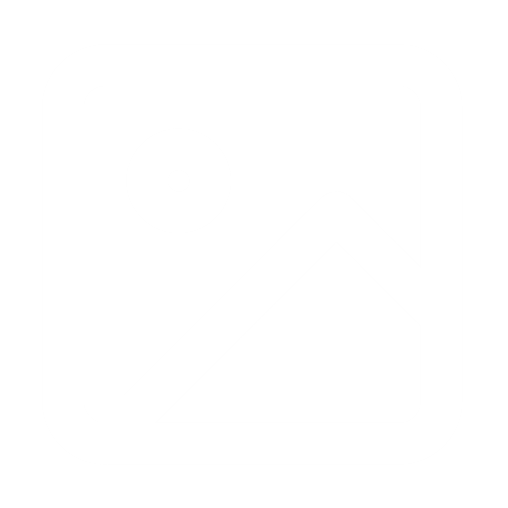 Из полученной информации SOM составляет 12% от SAM
КОНКУРЕНТЫ
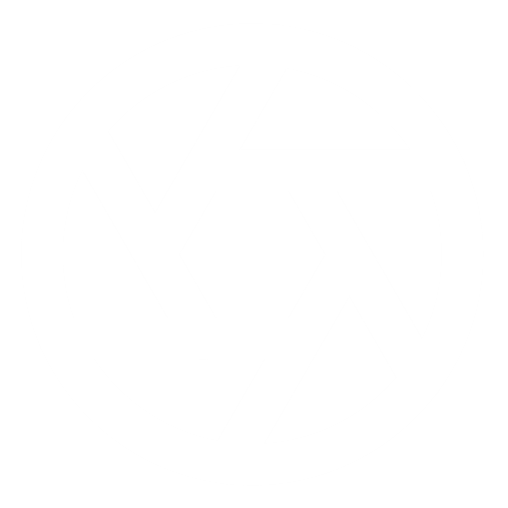 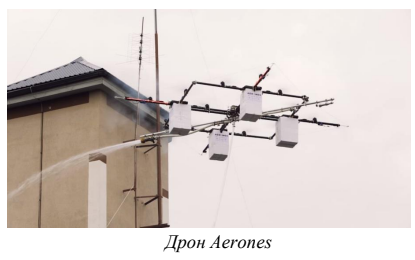 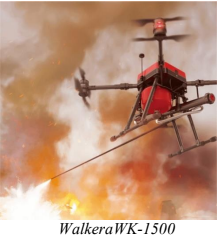 На данный момент конкуренция на рынке не высокая т.к. подобные решения еще не приобрели массовый характер и аналогов мало. 
Из основных конкурентов стоит отметить Латвийский дрон Aerones и Китайские дроны EHang21 и Walkera WK-1500. Основным их недостатком является малое время работы и отсутствие термостойких и огнеупорных материалов.
Моим решением является оснастить дрон креплением для пожарного рукава, гибридной силовой установкой, что повысит его время пребывания в воздухе и применить огнеупорные материалы для обеспечения защиты дрона от перегрева и выхода из строя.
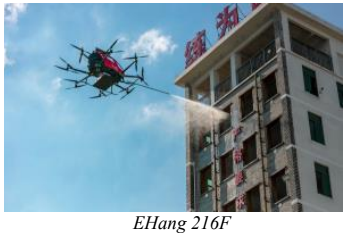 БИЗНЕС-МОДЕЛЬ
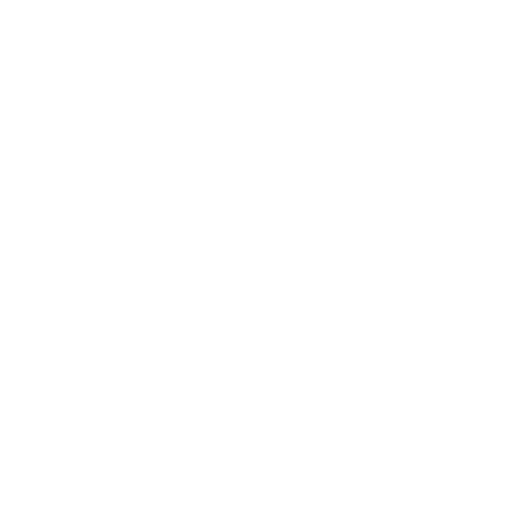 Всего мною рассмотрено 3 бизнес-модели:
Продать все права на свой продукт другим лицам или предприятию.
Оформить совместно с предприятием дочернюю фирму и выпускать свой продукт.
Оформить патент на свой продукт и продавать лицензию на производство Беспилотной летательной системы пожаротушения.
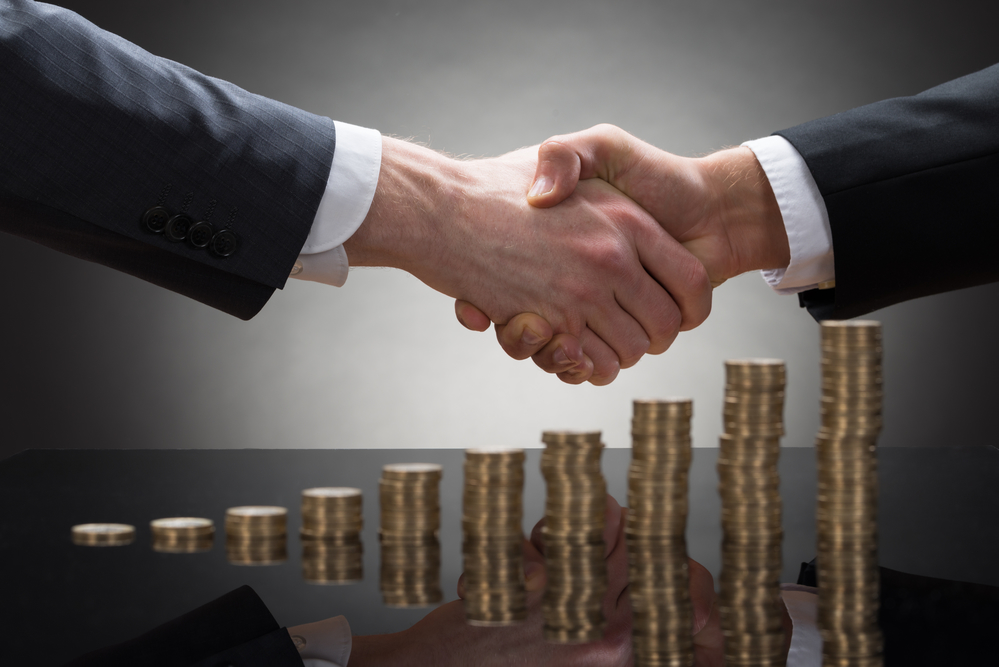 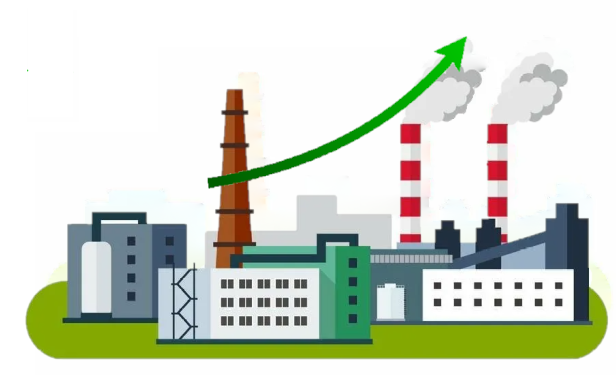 ЮНИТ-ЭКОНОМИКА
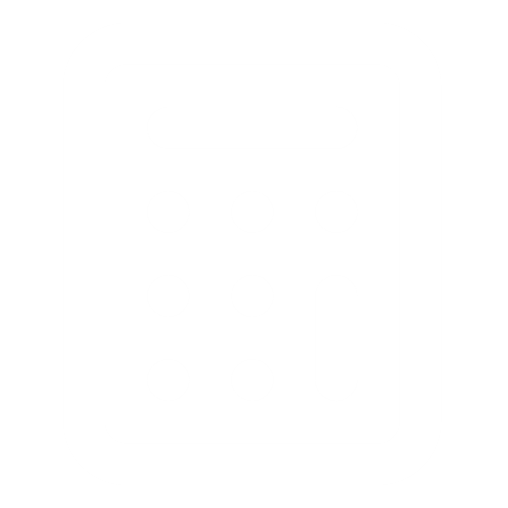